Разгадай загадки
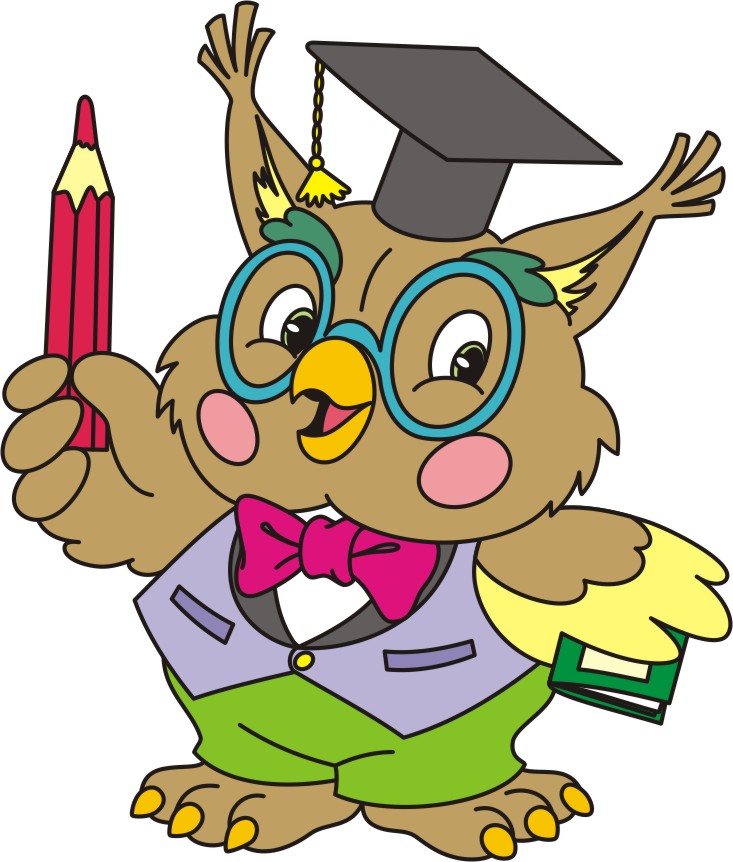 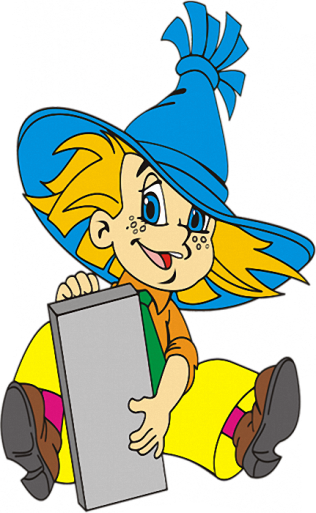 Мордочка усатая,
Шубка полосатая,
Часто умывается,
А с водой не знается.
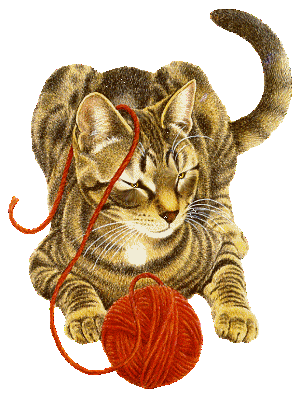 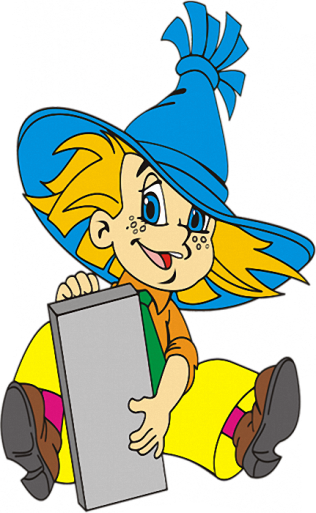 В огороде вырастаю,
А когда я созреваю,
Варят из меня томат,
В щи кладут и так едят.
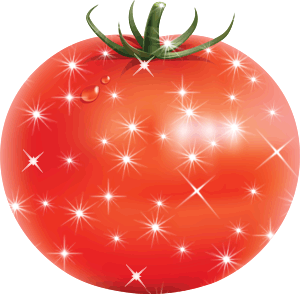 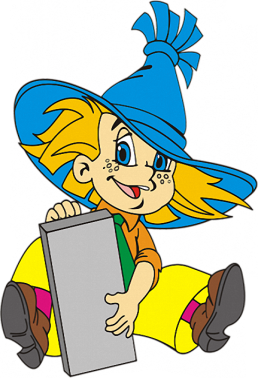 Проживает в   странах жарких,
А не в жарких – в зоопарках.
И спесив он, и хвастлив,
Потому что хвост красив.
Им любуется он сам
И показывает нам
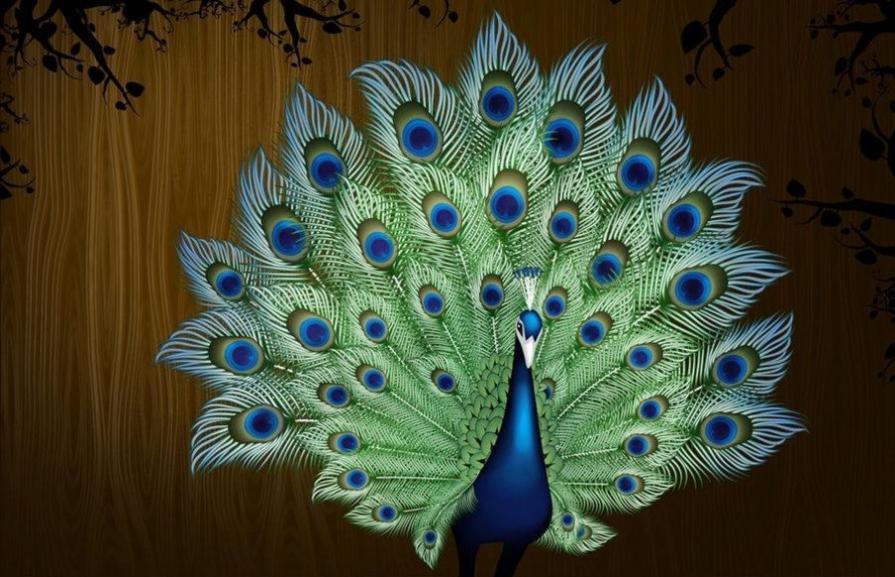 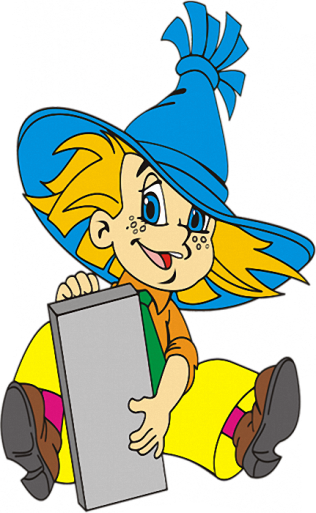 В деревянном домике
Проживают гномики.
Уж такие добряки –
Раздают всем огоньки.
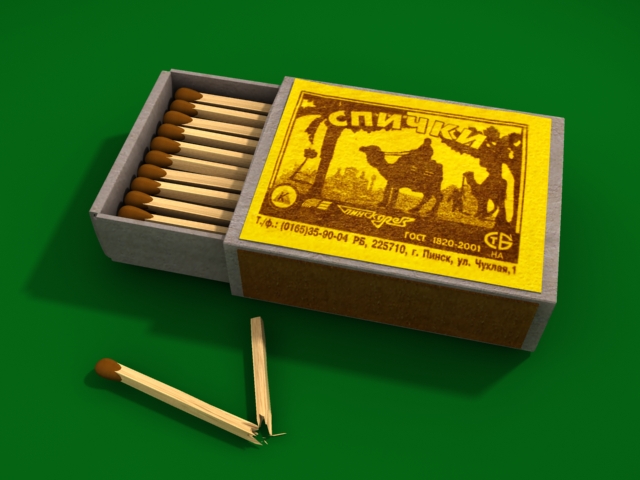 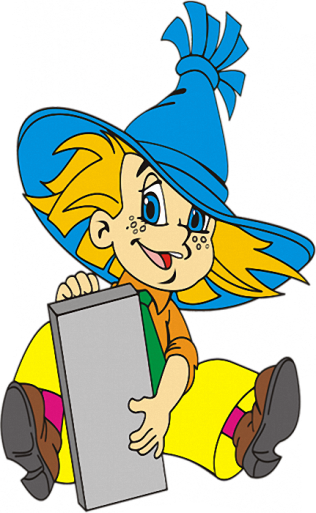 В небо дыра,
В землю дыра,
А в середине огонь 
да вода.
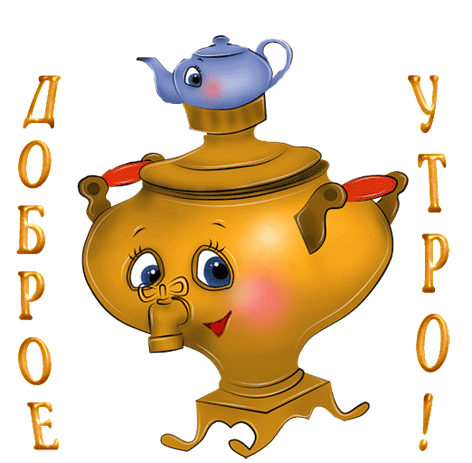 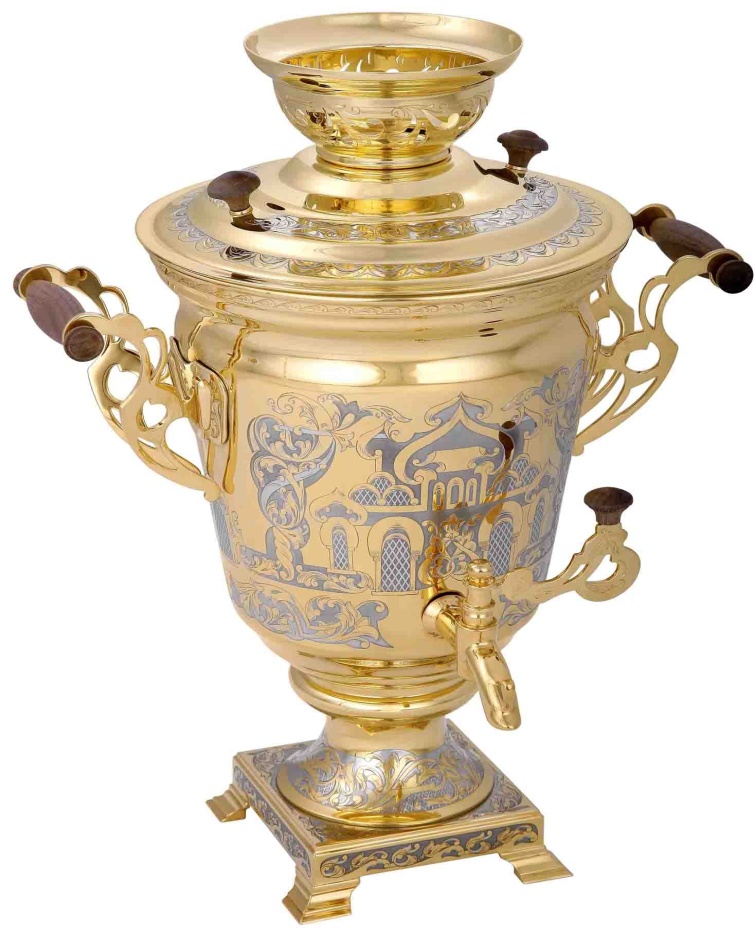 Вопросы на смекалку
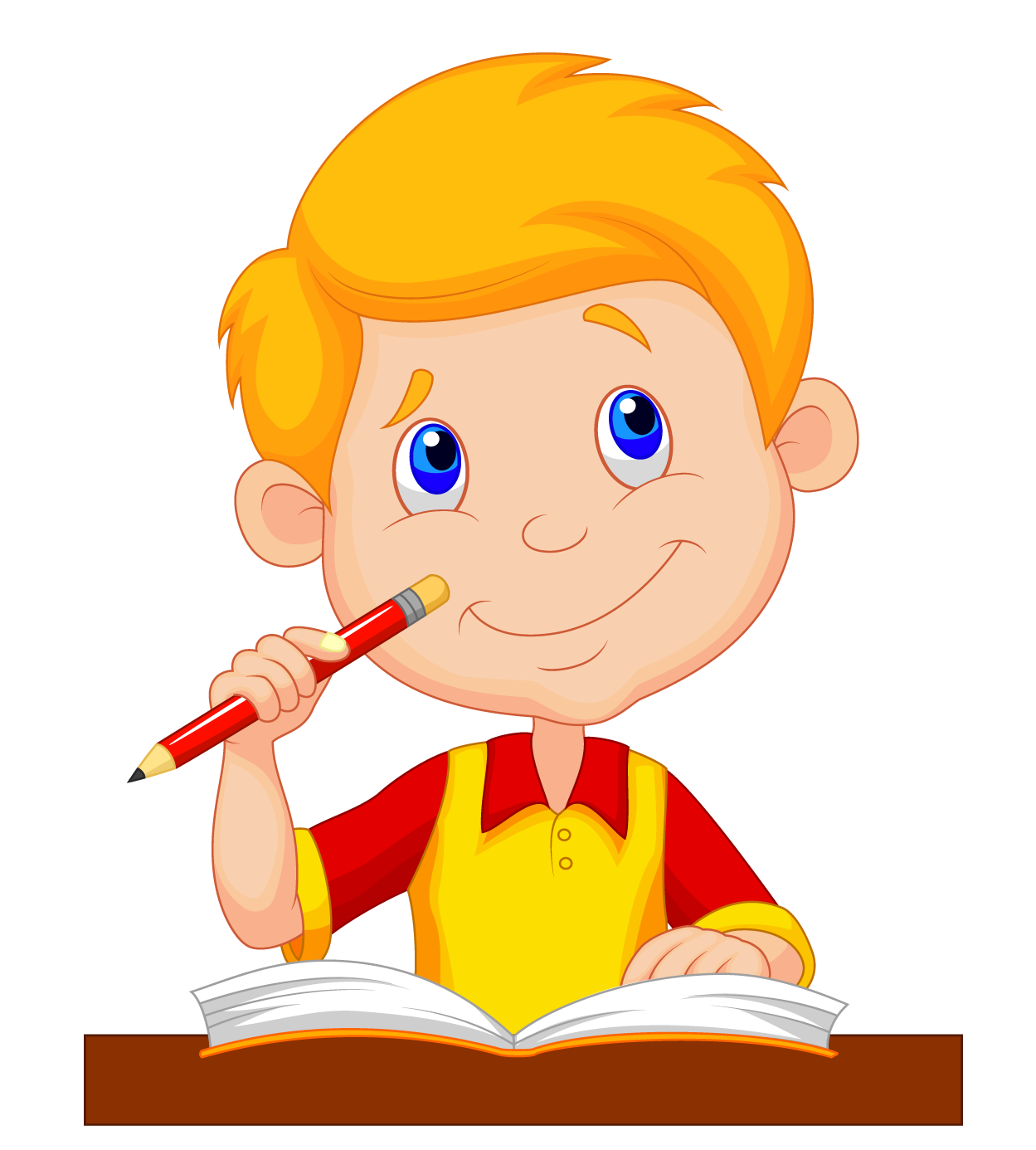 У животного 2 правые ноги и 2 левые ноги, 2 передние ноги и 2 задние ноги. 

Сколько ног у животного?
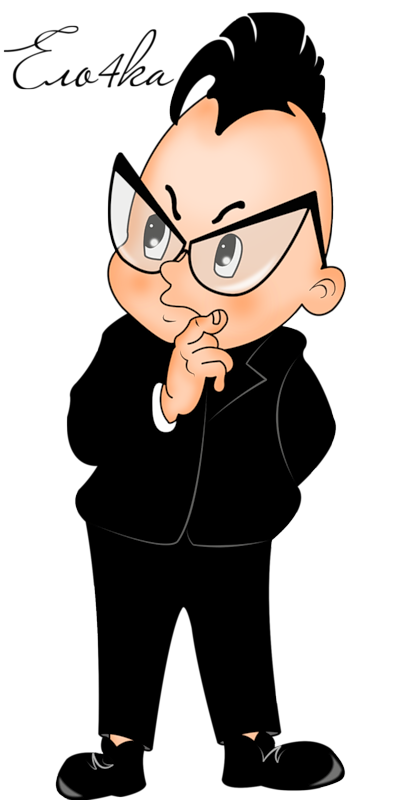 Ответ :  4 ноги
Лестница состоит из 11 ступеней. На какую ступеньку надо встать, чтобы быть на середине лестницы?
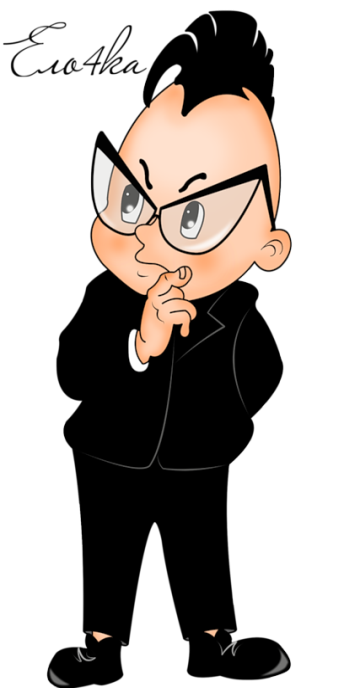 Ответ : на шестую ступеньку
Детям купили 4 пары ботинок.

Сколько левых ботинок купили?
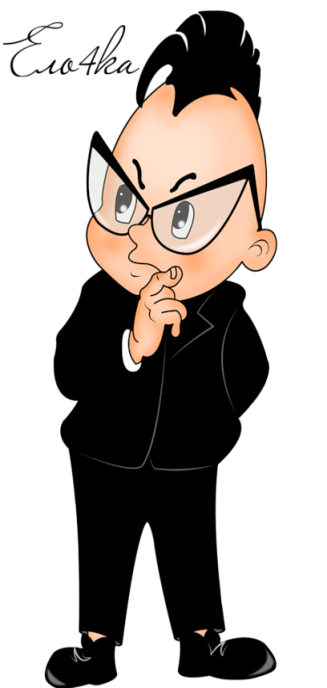 Ответ: 4 левых ботинка
Посадили 3 берёзы, 2 дуба и кустик розы.

Сколько всего деревьев?
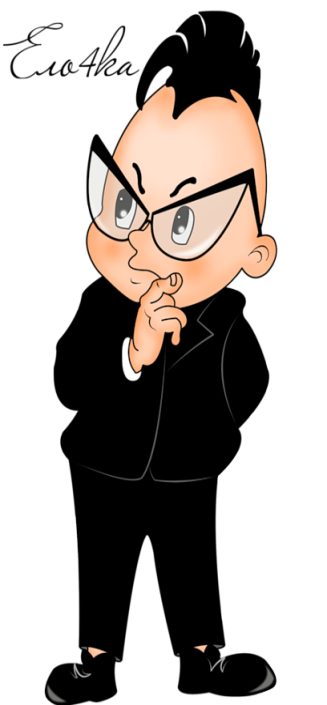 Ответ: 5 деревьев
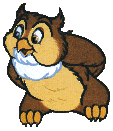 Молодцы!
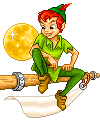